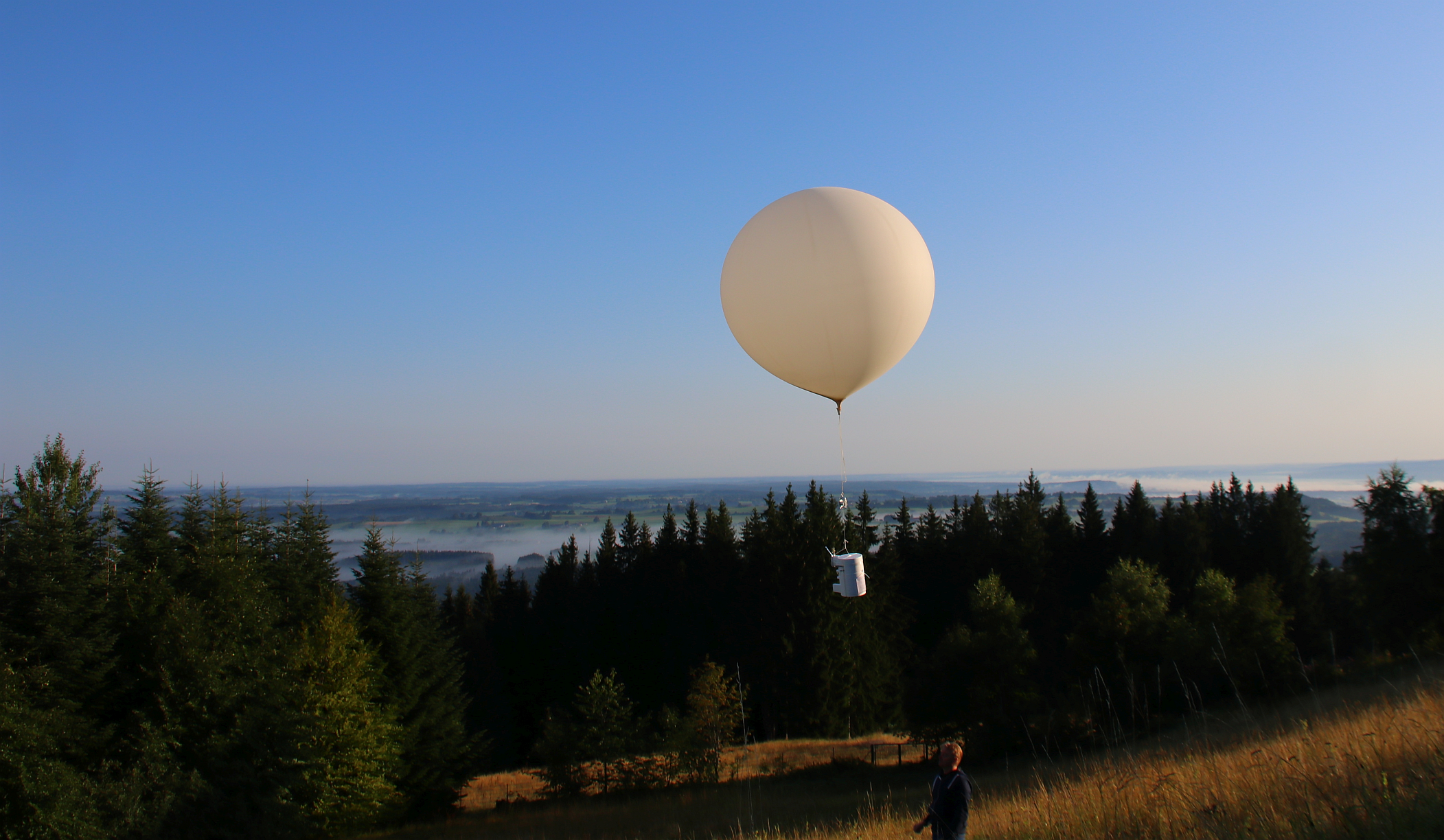 Observed free tropospheric ozone changes and their attribution through model simulations
Ground-Based Observations: W. Steinbrecht, D. Kubistin, C. Plass-Dülmer, J. Davies, D.W. Tarasick, P. von der Gathen, H. Deckelmann, N. Jepsen, R. Kivi, N. Lyall, M. Palm, J. Notholt, B. Kois, P. Oelsner, M. Allaart, A. Piters, M. Gill, R. Van Malderen, A.W. Delcloo, R. Sussmann, E. Mahieu, C. Servais, G. Romanens, R. Stübi, G. Ancellet, S. Godin-Beekmann, S. Yamanouchi, K. Strong, B. Johnson, P. Cullis, I. Petropavlovskikh, J. Hannigan., J.-L. Hernandez, A. Diaz Rodriguez, T. Nakano, F. Chouza, T. Leblanc, C. Torres, O. Garcia, A. Röhling, M. Schneider, T. Blumenstock, M. Tully, C. Paton-Walsh, N. Jones, R. Querel, S. Strahan, R.M. Stauffer, A.M. Thompson, A. Inness, R. Engelen, K.-L. Chang, O.R. Cooper, GRL paper: https://doi.org/10.1029/2020GL091987 
Satellite Observations: Ziemke et al., Miyazaki et al.
NCAR / MPI Modelling: G. Brasseur, I. Bouarar, B. Gaubert, …
free troposphere: NOx limited
less NOx = less Ozone
free troposphere ozone anomaly 2020
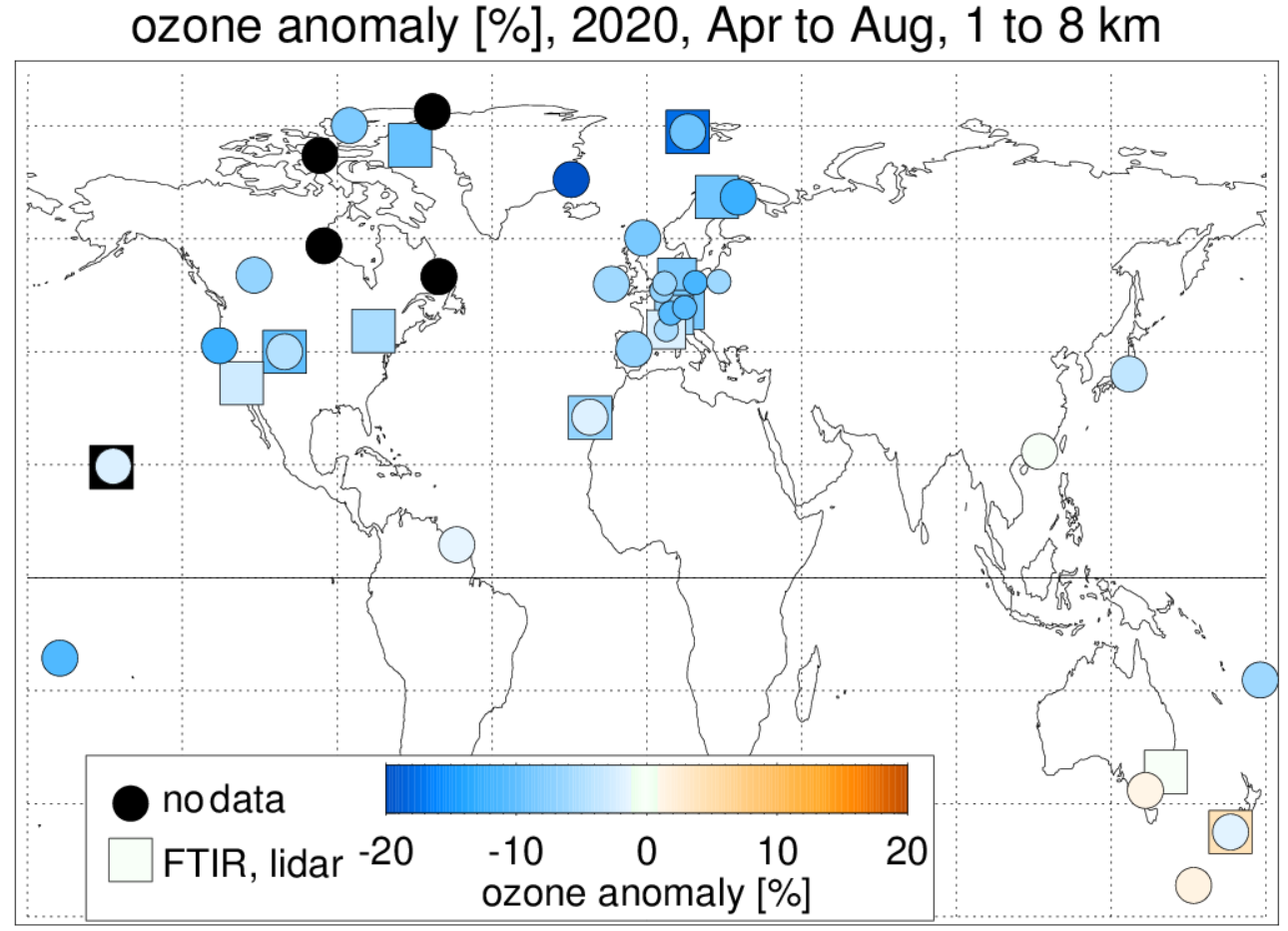 ~45 stations / instruments
Sondes
11 FTIRs
2 lidars
reasonably fast data delivery (NILU, WOUDC, NDACC)
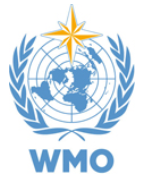 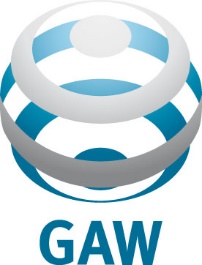 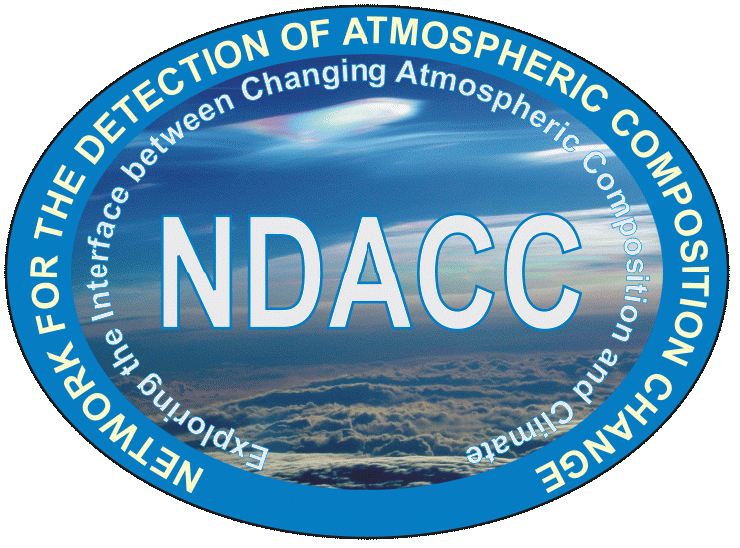 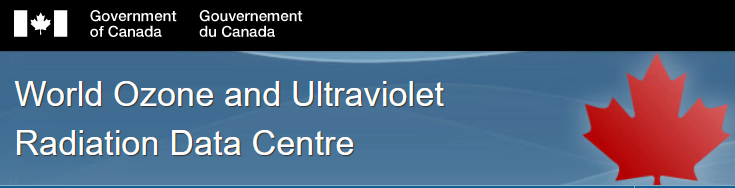 06/2021
FEHPC
Satellites saw it too!
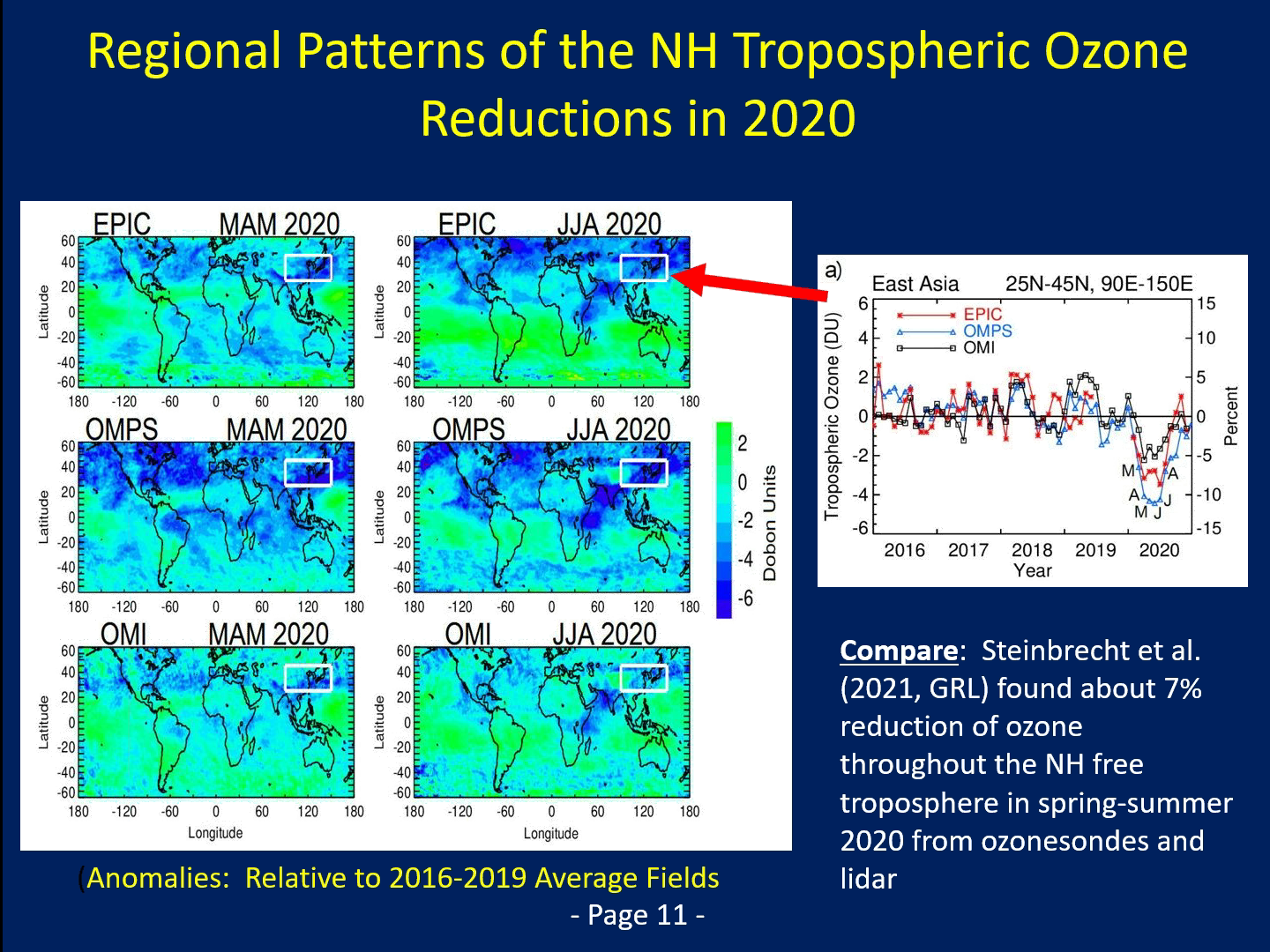 Total O3 – strat.

EPIC–MERRA2



OMPS-MERRA2



OMI - MLS
Ziemke et al., CEOS AC-VC 17, June 9 2021
06/2021
FEHPC
JPL MOMO model + CrIS
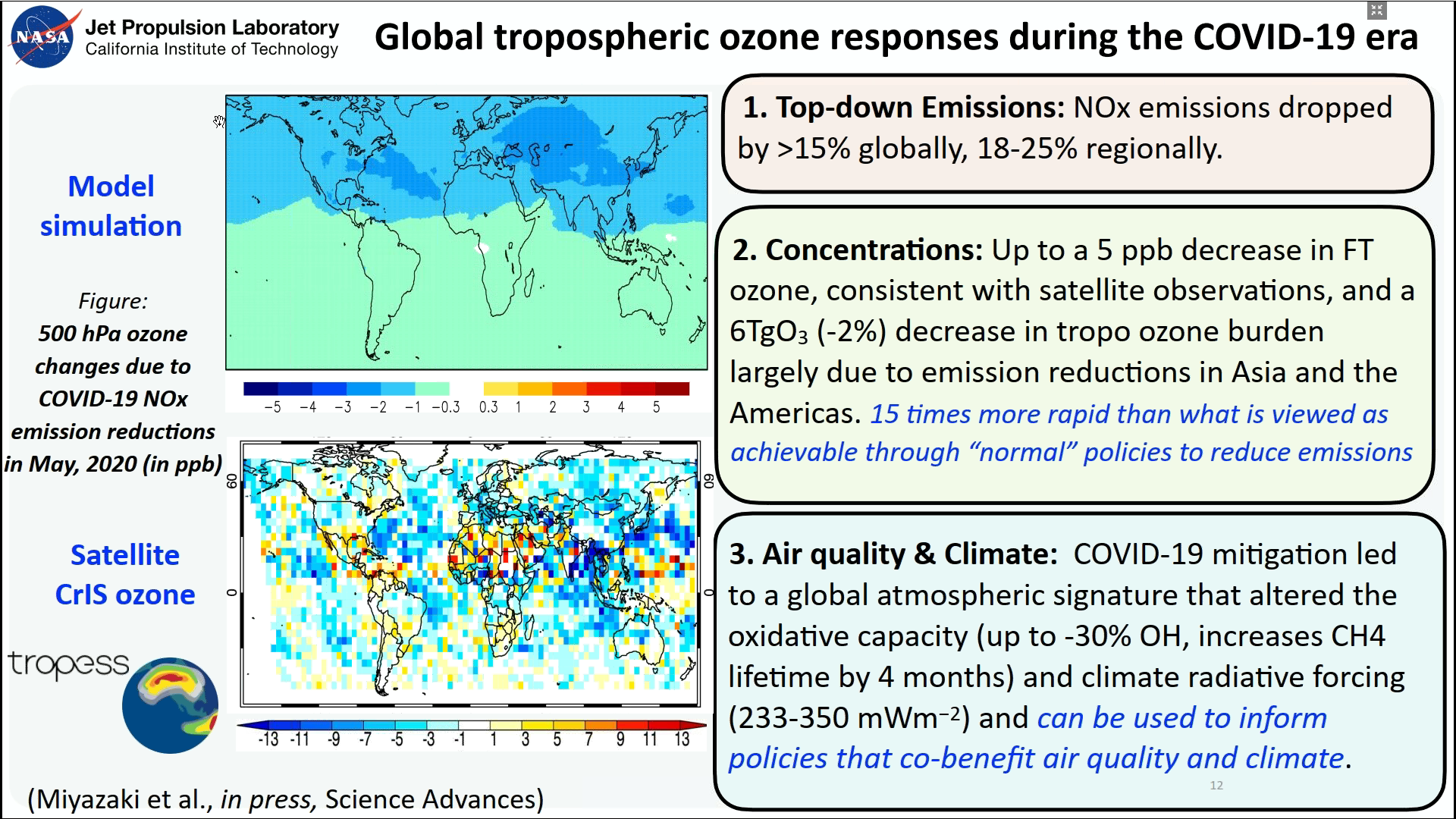 Tropospheric ozone response 
to COVID-19  (May 2020)
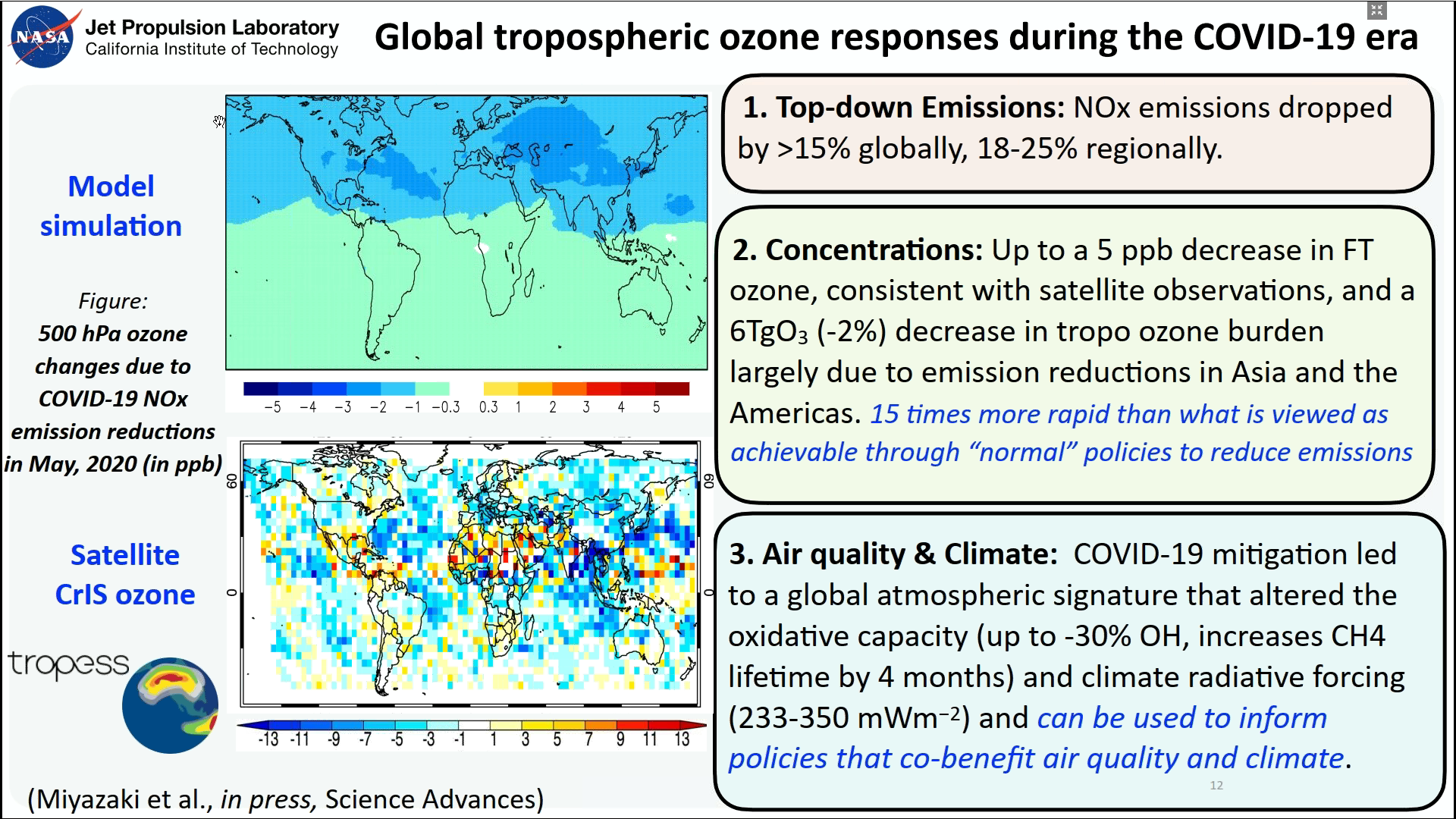 o3 change [ppb]
Miyazaki et al., CEOS AC-VC 17, June 9 2021
o3 change [ppb]
06/2021
FEHPC
Miyazaki et al., Sci. Adv. 2021; 7 : eabf7460, 2021
Different in 2020
2.) 2020 Arctic “ozone hole”
1.) reduced emission due to COVID-19
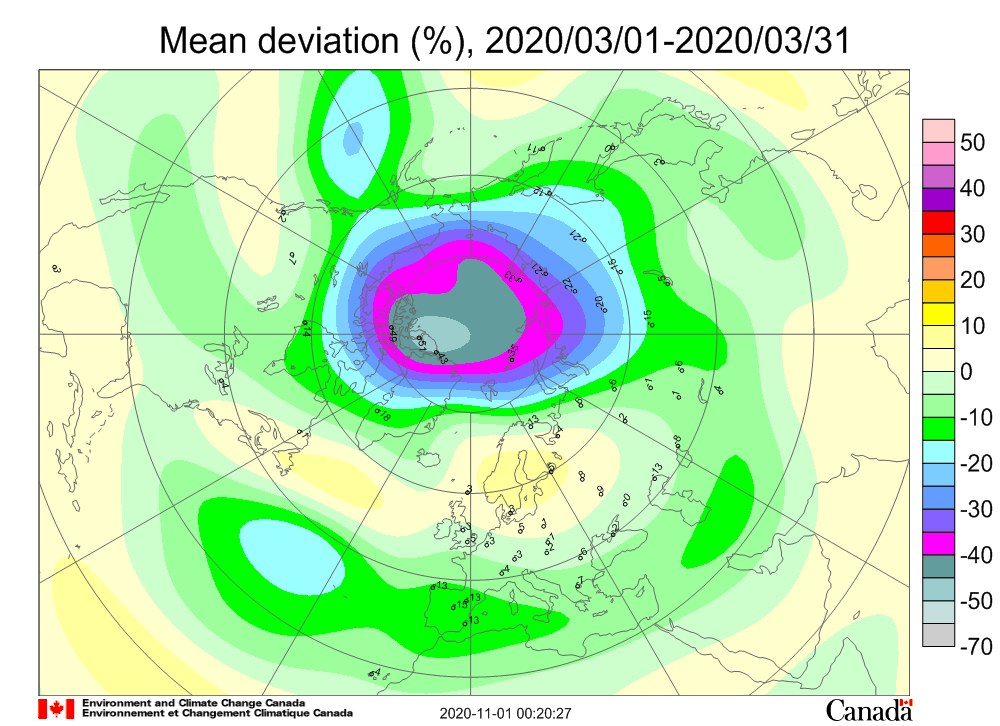 NO2 over China, Feb. 2020 (lockdown)
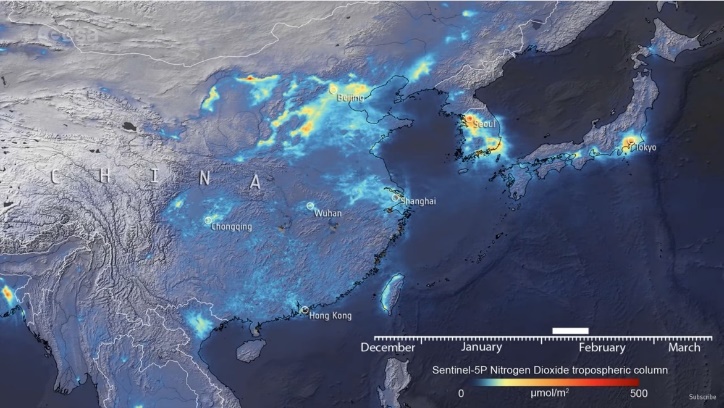 March 2020
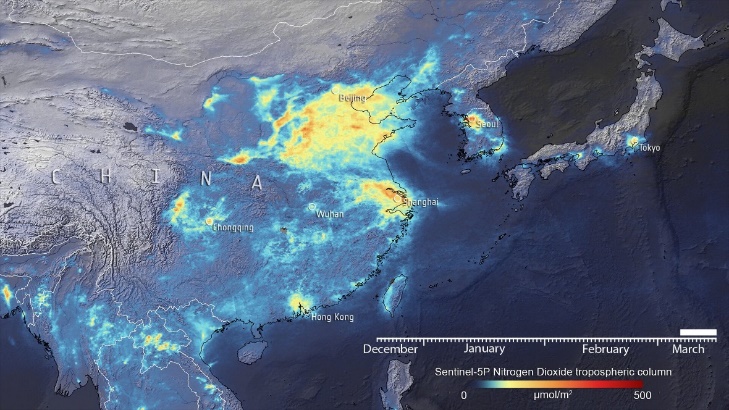 TROPOMI
www.copernicus.eu
www.woudc.org
www.esa.int
06/2021
FEHPC
2020 anomalies, vertical profile
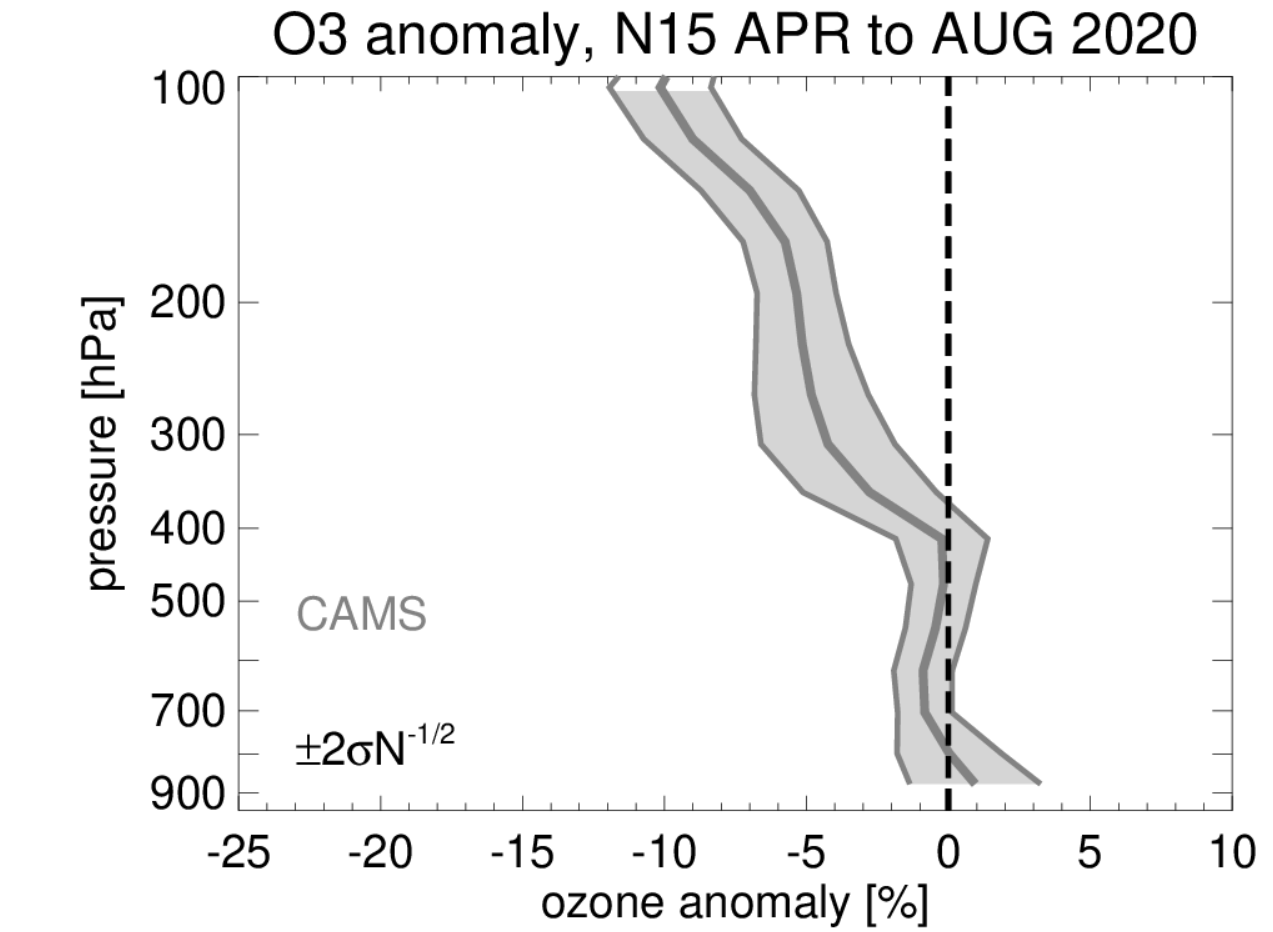 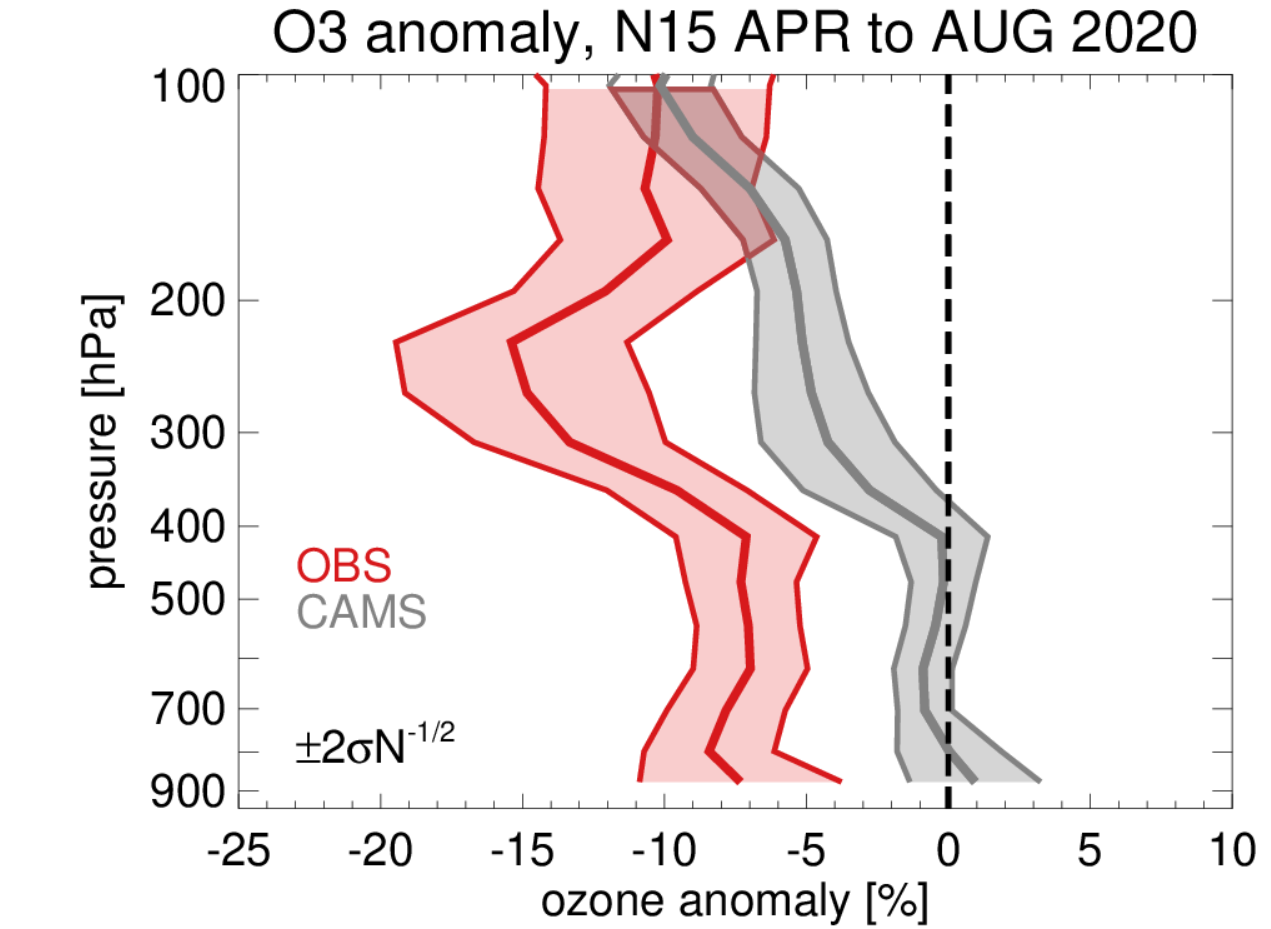 2020 ozone hole + meteo conditions above 400hPa
COVID-19 emission reductions below 200 hPa
2020
meteo
CAMS = Copernicus Atmosphere Monitoring Service = 
ECMWF + chemistry
2020 meteorology, incl. O3 hole
but “normal” emissions
COVID 19
06/2021
FEHPC
Vertical Profile, also NCAR simulations
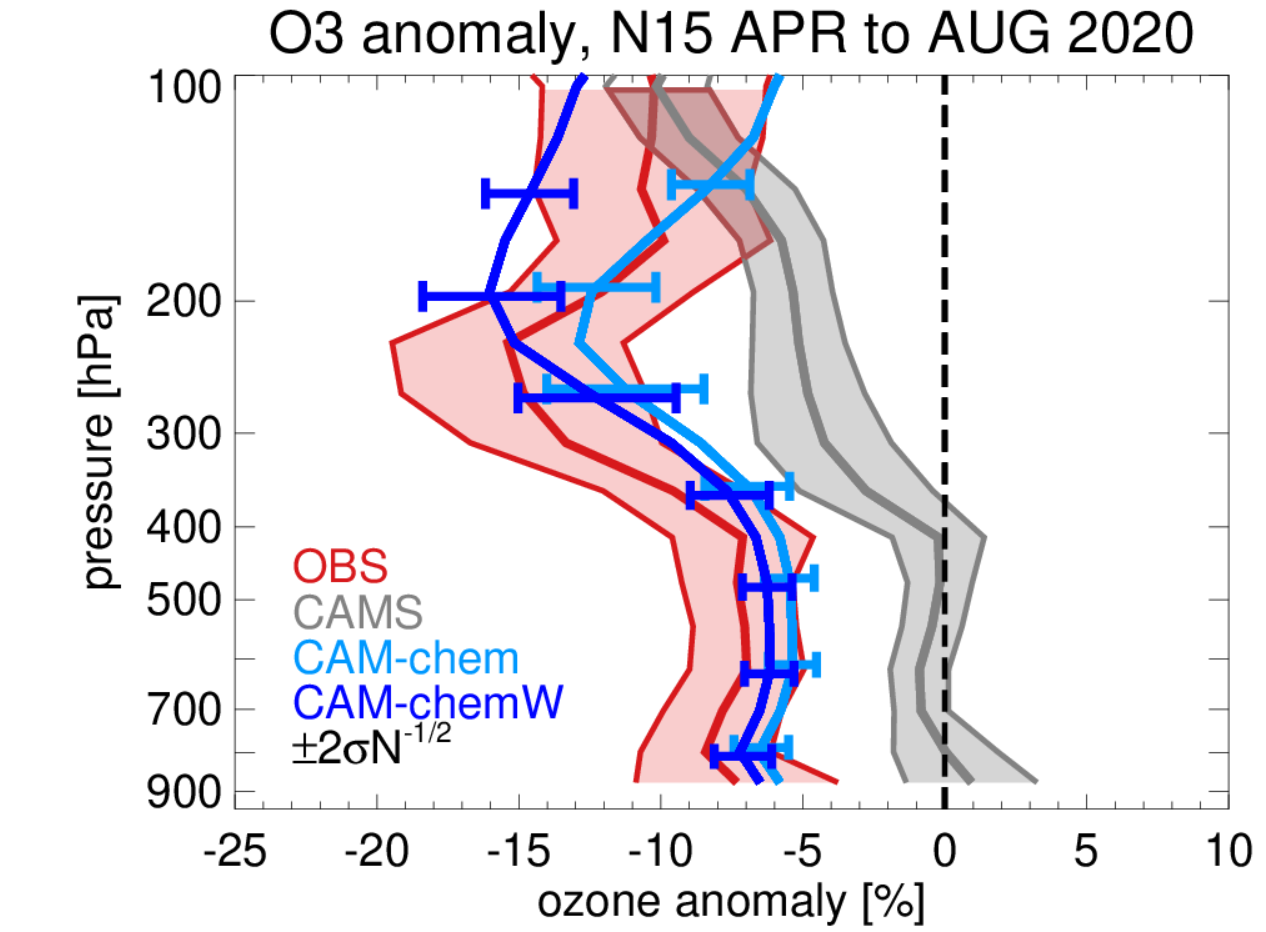 2020 ozone hole + meteo conditions above 400hPa
COVID-19 emission reductions below 200 hPa
CAM-chem consistent with OBS
CAM-chemW better ozone hole: -1% trop O3
06/2021
FEHPC
NCAR simulations (June, entire NH)
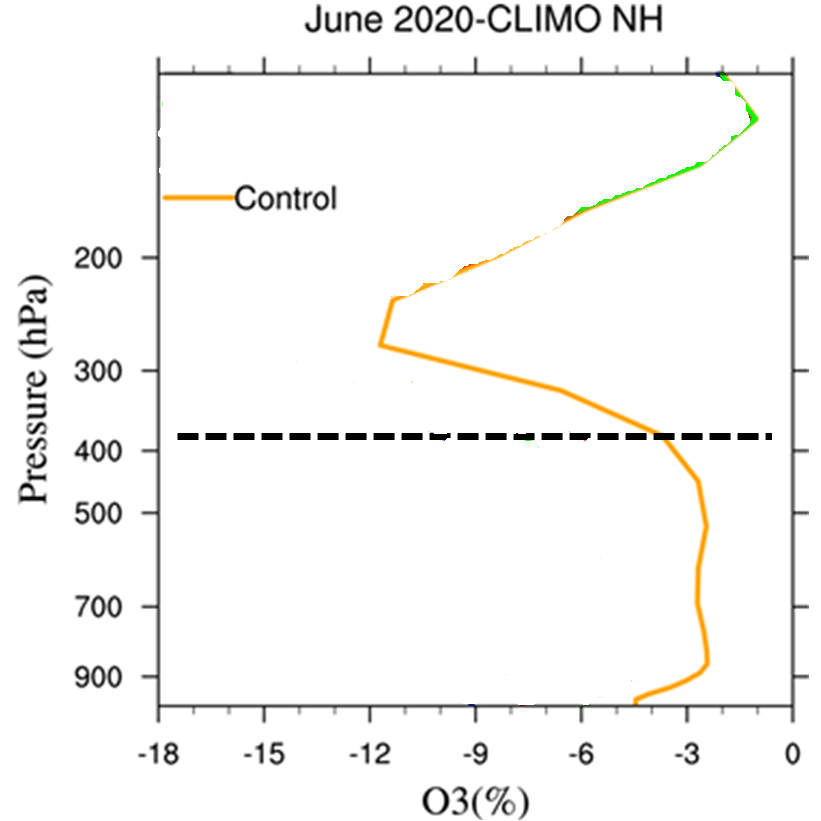 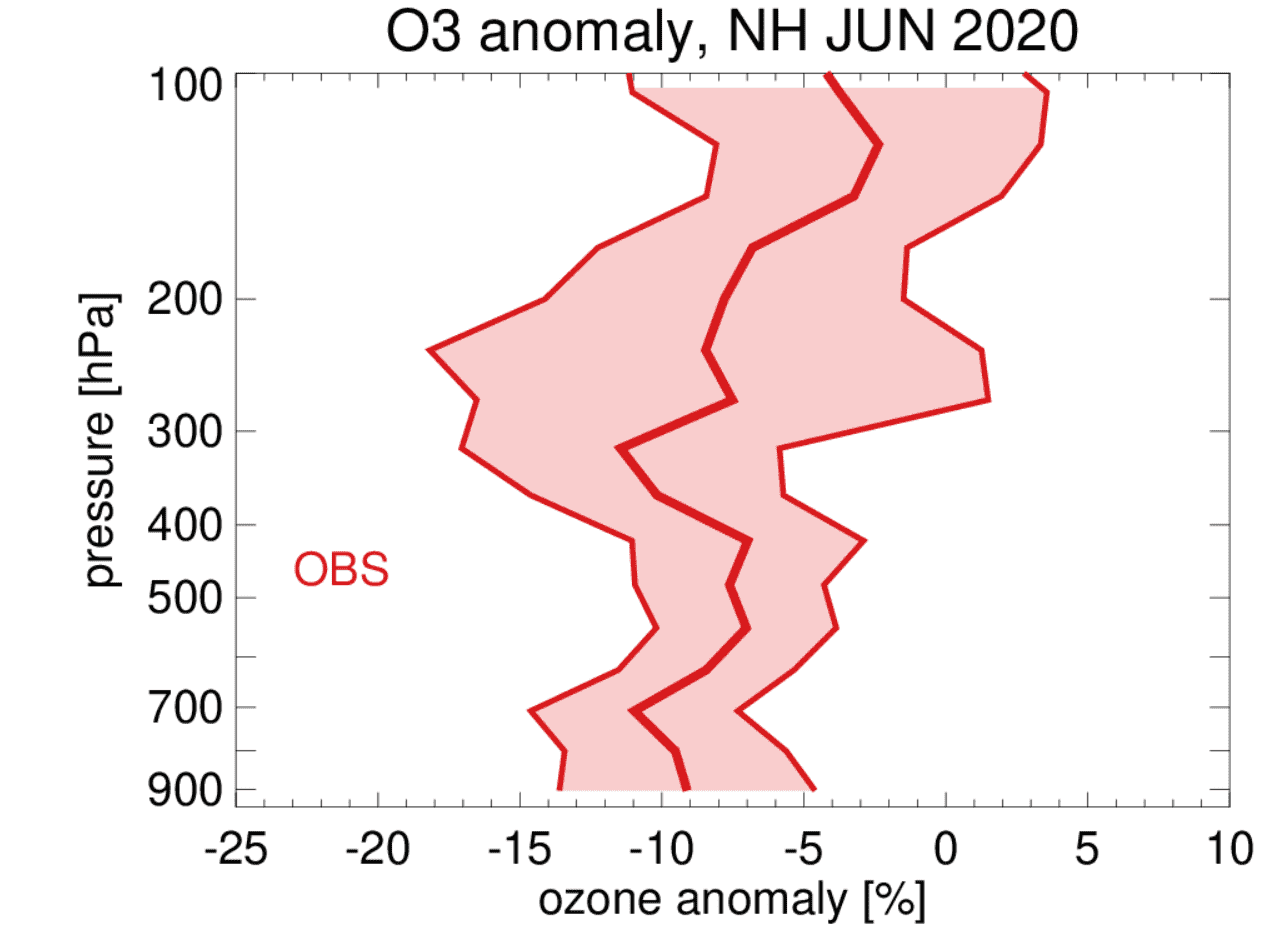 2020 meteo
06/2021
FEHPC
NCAR simulations (June, entire NH)
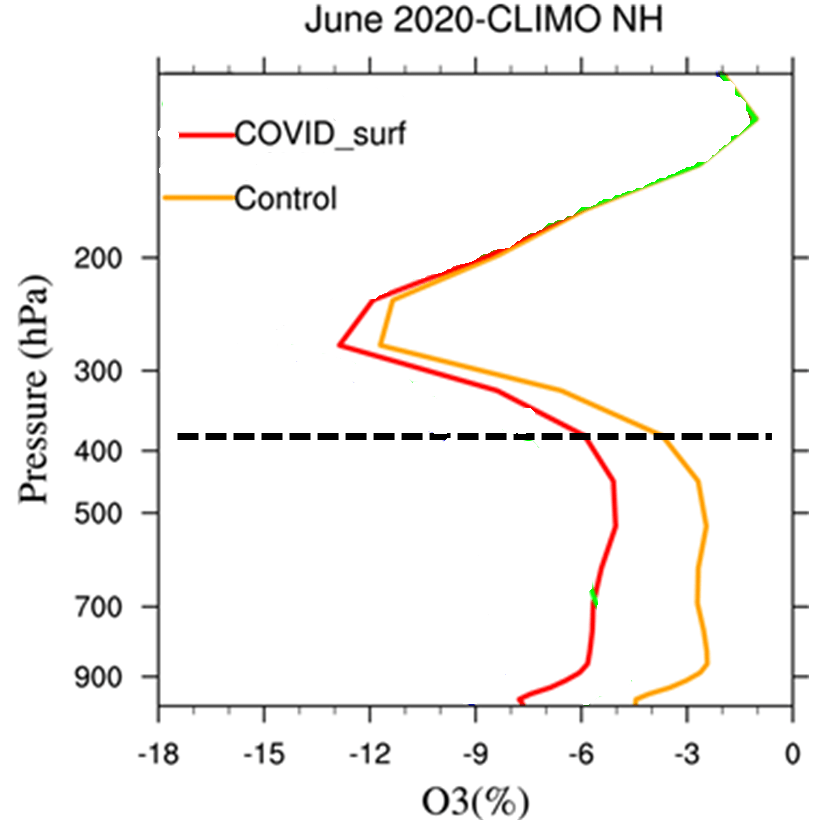 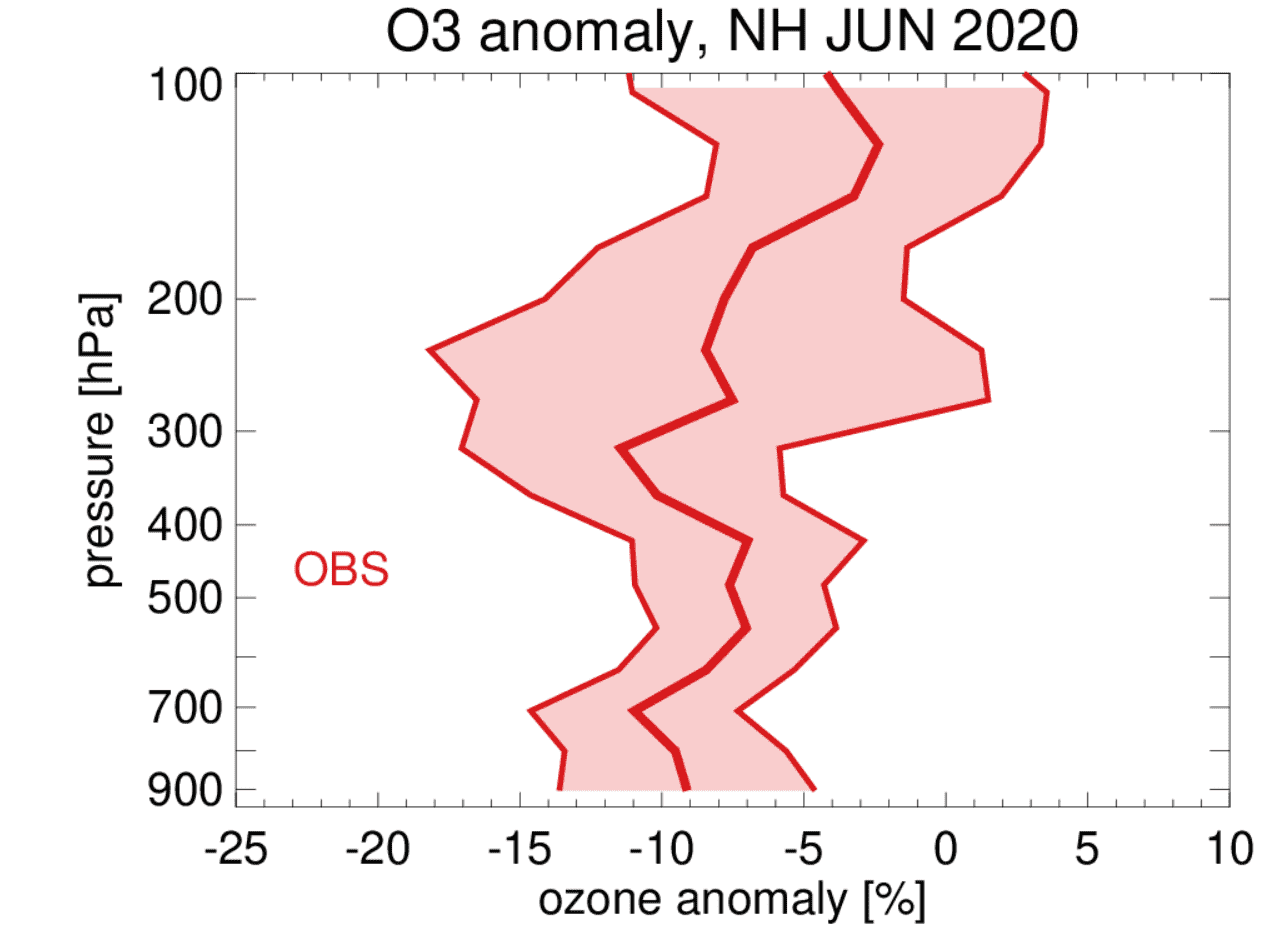 surface
2020 meteo
06/2021
FEHPC
NCAR simulations (June, entire NH)
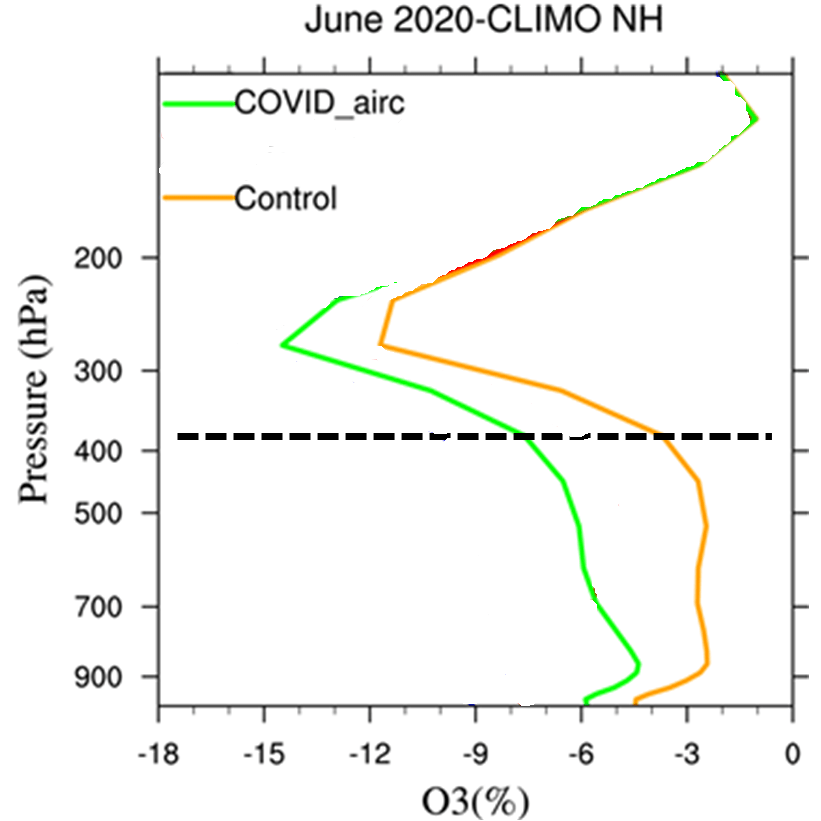 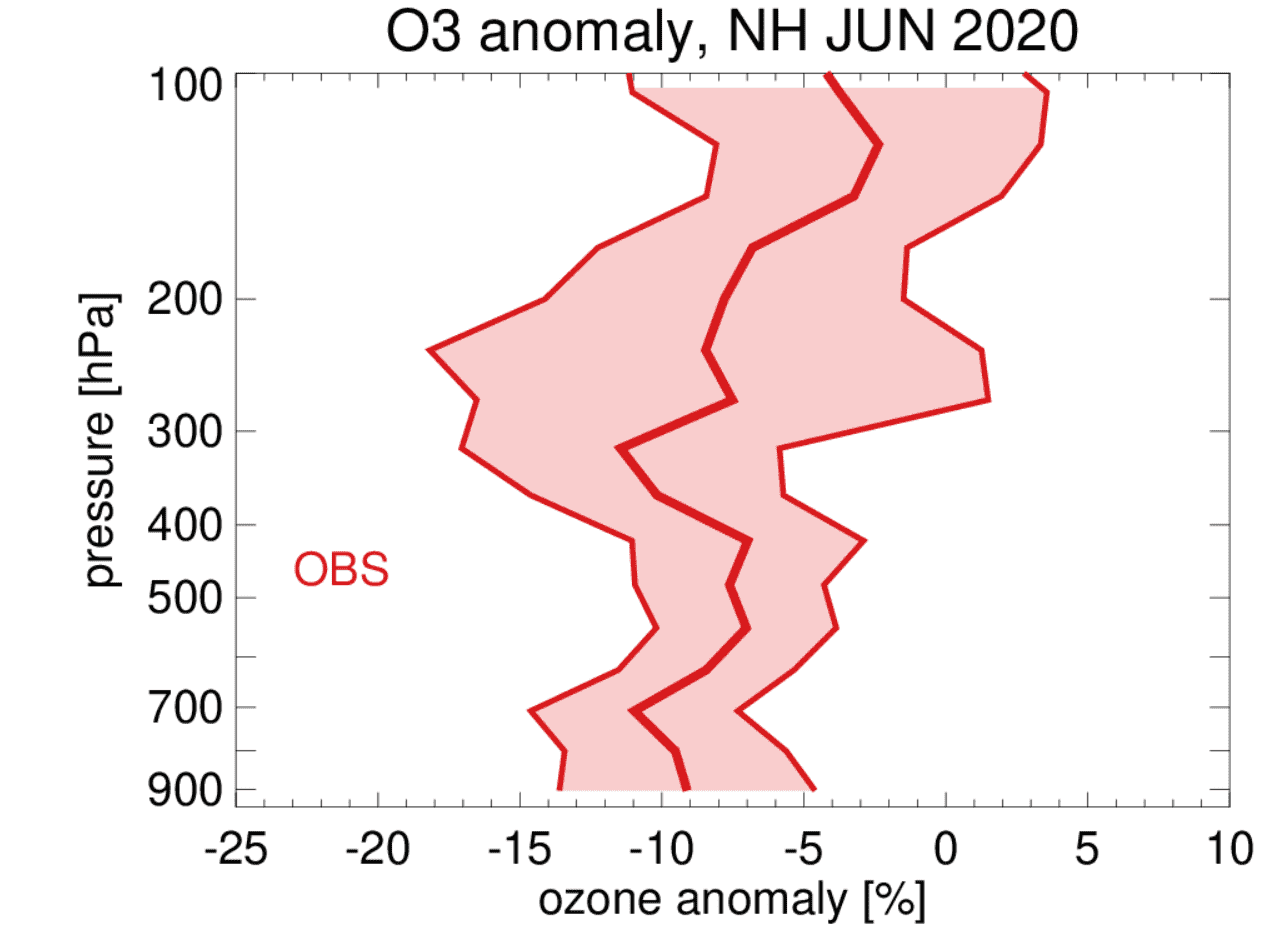 air-traffic
2020 meteo
06/2021
FEHPC
NCAR simulations (June, entire NH)
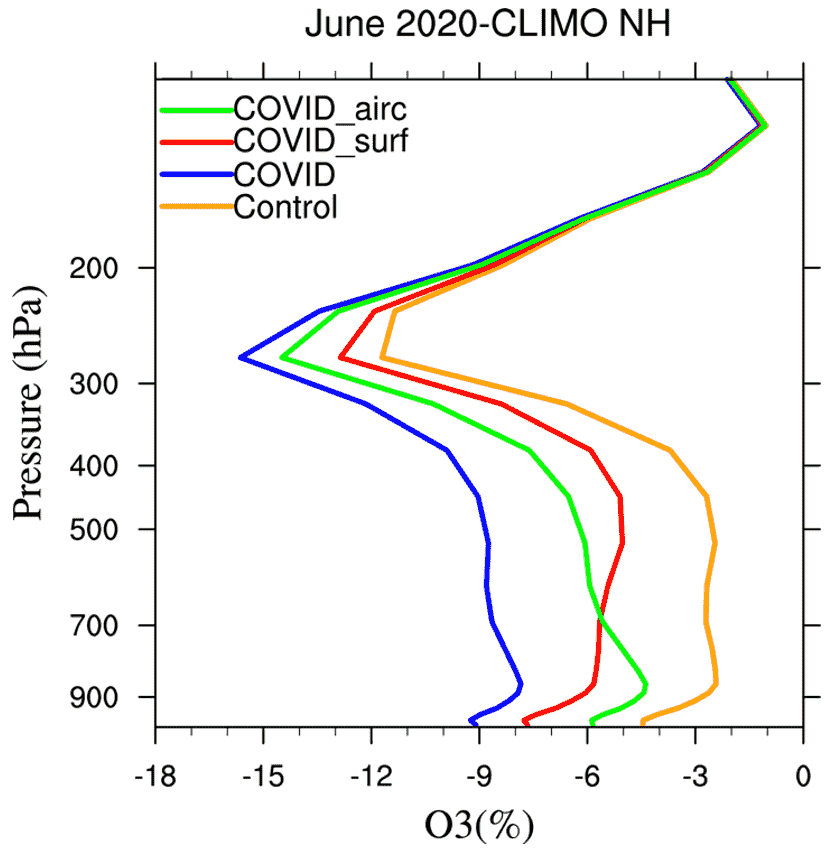 above 200hPa:
2020 meteo conditions, including ozone hole
below 400 hPa: 
1/3 meteo conditions
1/3 surface emission reduction
1/3 air-traffic reduction
2/3 COVID-19 reductions
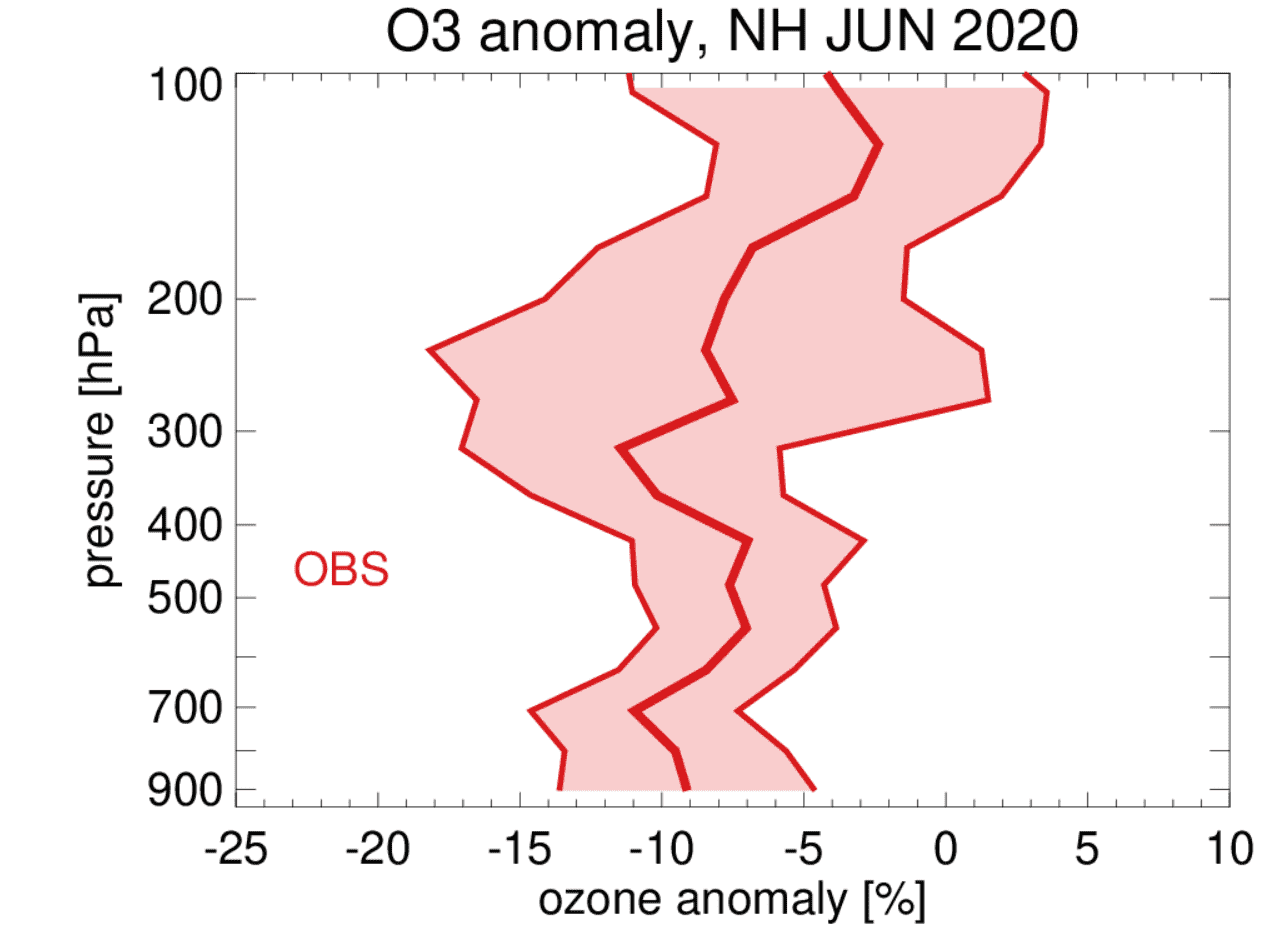 air-traffic
Surface
all
2020 meteo
06/2021
FEHPC
summary
7% ozone reduction in NH free troposphere, April to August 2020, 1 to 8 km
below ~8 km: 2/3 due to COVID-19 emission reductions (NOx ,…)
                     (1/3 surface emissions, 1/3 air-traffic reduction)
                    1/3 from 2020 meteorology (incl. Arctic stratospheric ozone hole)

in SH: (smaller) COVID-19 effect masked by 2020 natural conditions

accidental “global experiment”, much to be learned
importance of “monitoring” + data availability

GRL: obs: paper, simulations: submitted
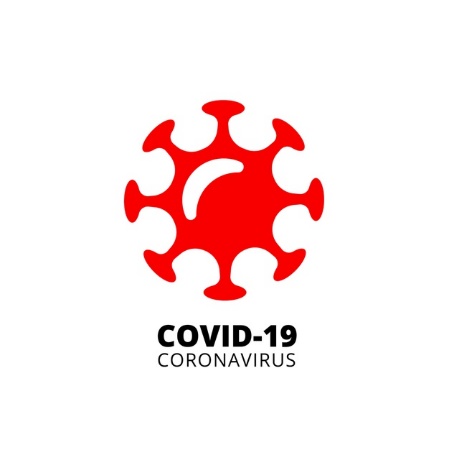 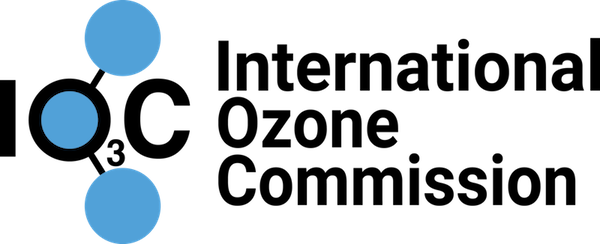 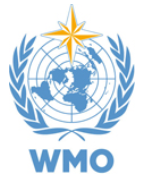 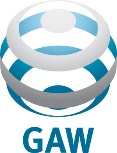 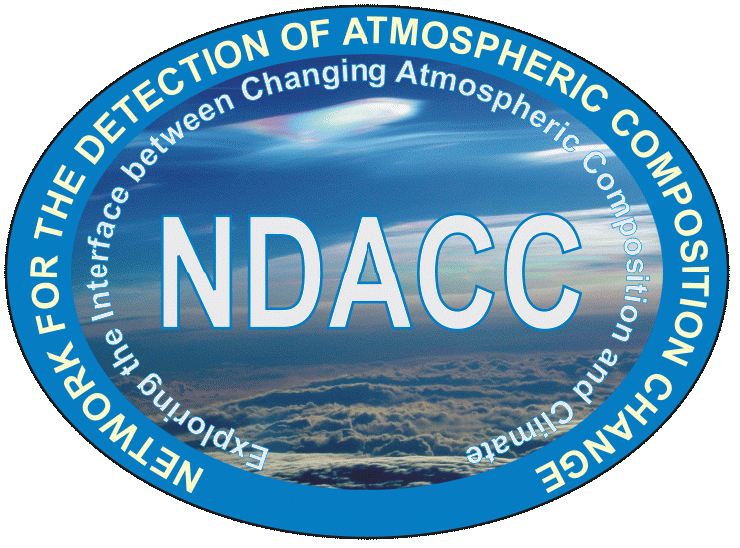 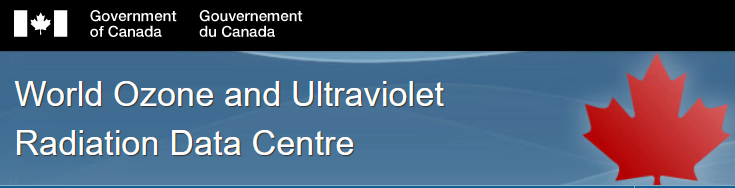 06/2021
FEHPC
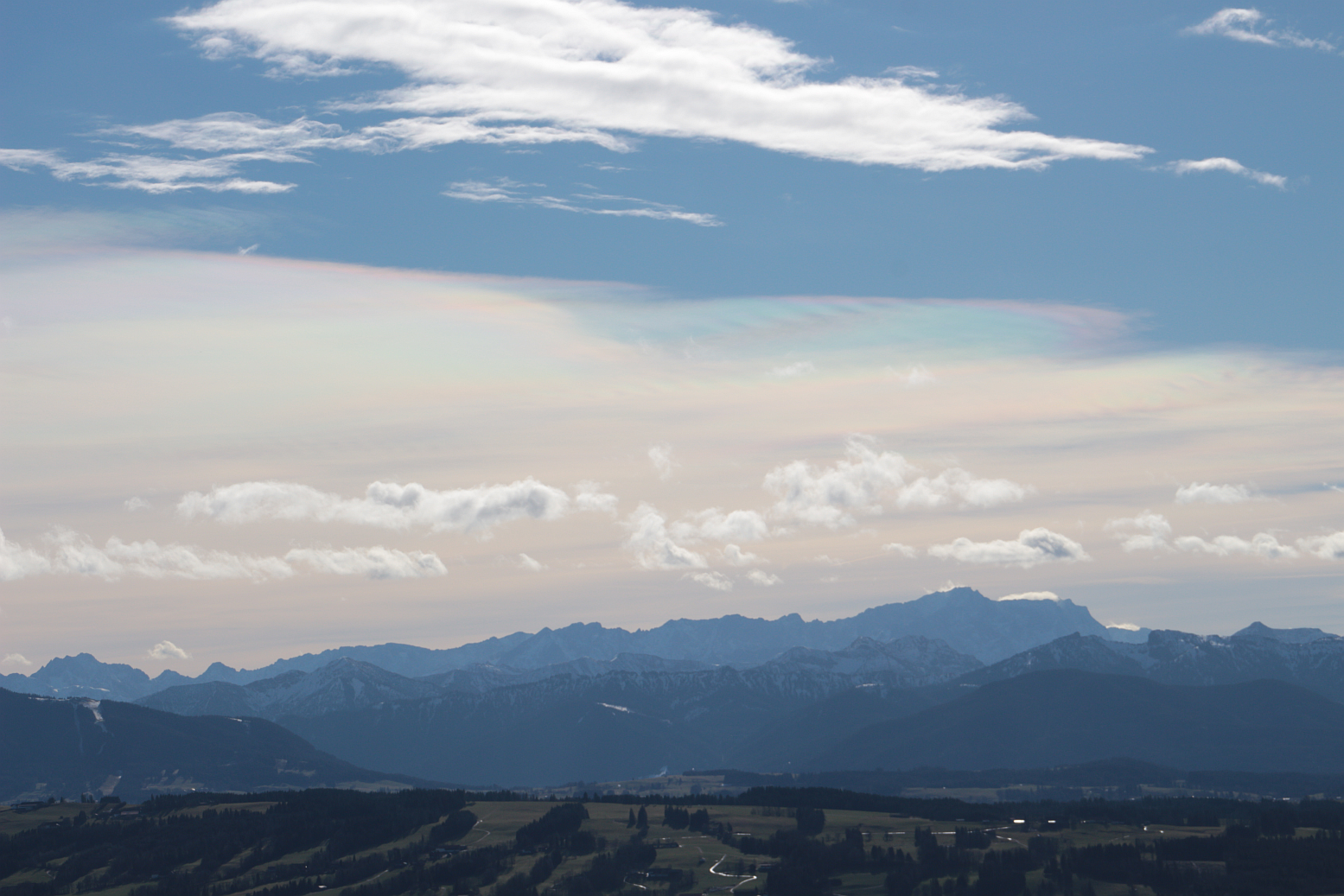 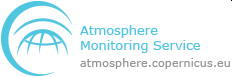 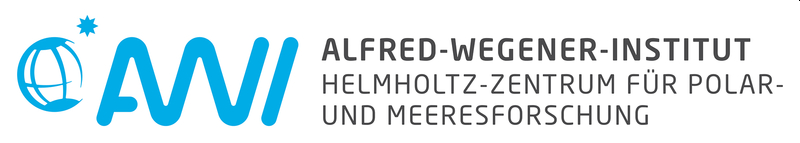 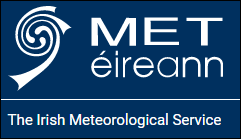 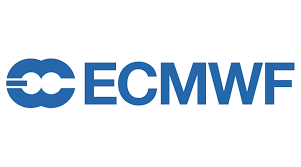 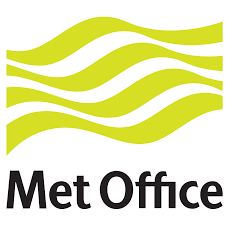 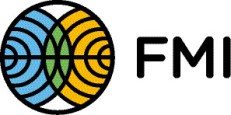 Thank You !
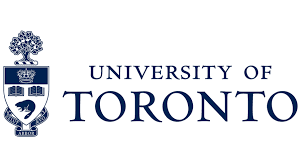 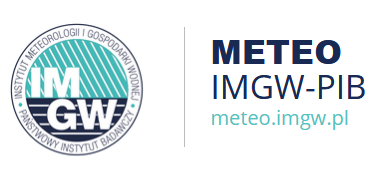 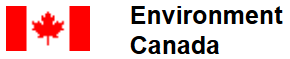 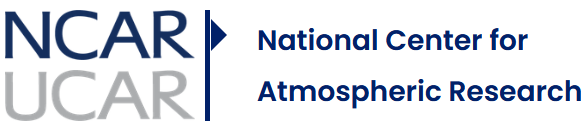 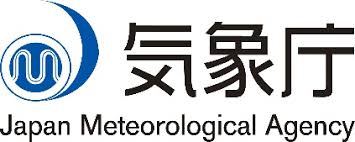 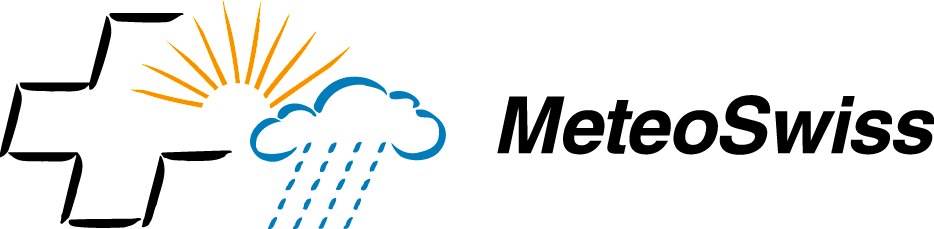 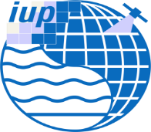 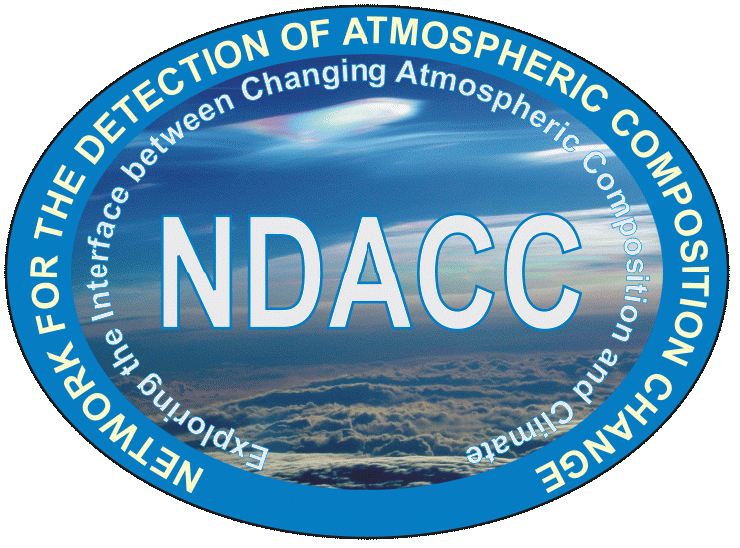 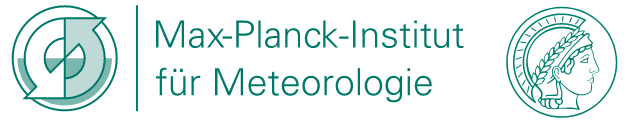 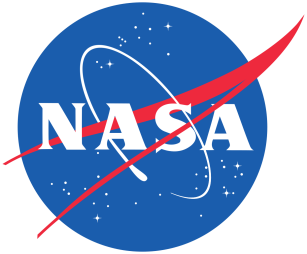 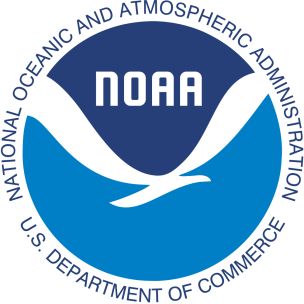 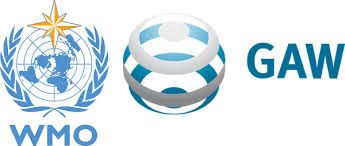 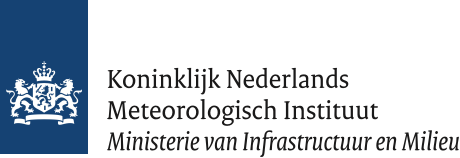 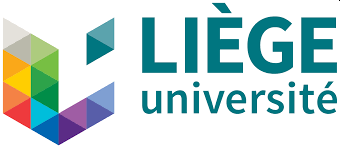 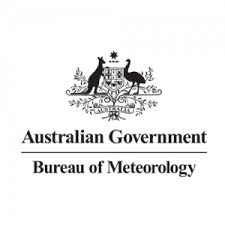 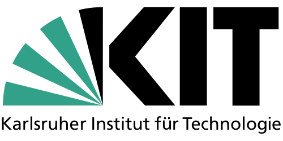 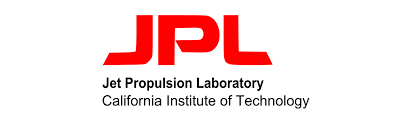 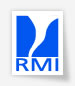 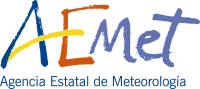 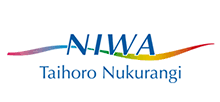 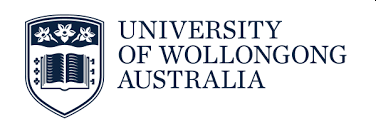 Photo: 1.Feb 2016 Ulf Köhler
06/2021
FEHPC
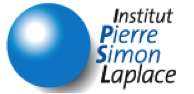 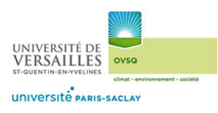